Wdrażanie Strategii Rozwoju Lokalnego Kierowanego przez Społeczność (LSR) dla Doliny Baryczy na lata 2016 – 2022
Realizacja Planu Komunikacji Materiały informacyjne dot. możliwości pozyskania środków w ramach LSR, wsparcie biznesu w 2022 r.
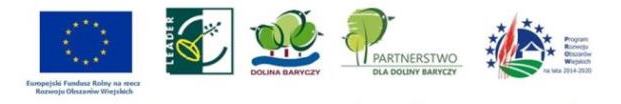 Lokalna Grupa Działania LGD
Strategia  Rozwoju Lokalnego Kierowanego przez Społeczność LSR dla Doliny Baryczy na lata 2016 – 2022
Ustawa o RLKS
http://projekty.barycz.pl/strategia-rozwoju-lokalnego-kierowanego-przez-spolecznosc-dla-doliny-baryczy-285
Zdiagnozowano w LSR…
Grupy defaworyzowane
1.	Osoby bezrobotne, zarejestrowane w urzędzie pracy;
2.	Osoby powyżej 50 roku życia;
3.	Osoby młode do 25 r.ż.;
4.	Osoby niepełnosprawne.

UWAGA! W kryteriach wyboru w przypadku osób bezrobotnych preferowane będą osoby długotrwale bezrobotne. Ponad to osoby niepełnosprawne, w związku z tym, że nie zostały wskazane jako osoby defaworyzowane na etapie tworzenia LSR, nie będą preferowane w kryteriach wyboru operacji
Zadanie
KTO
KONKURSY
Opracowanie LSR  (zakres, kryteria) Ogłoszenie Konkursu
Szkolenia – doradztwo – opracowanie wniosku i złączników (biznesplan)
Przygotowanie i złożenie wniosku o przyznanie pomocy (dofinasowanie)
Ocena  KRYTERIA (z możliwością protestu) Ostateczna weryfikacja wniosków

Podpisanie umowy
Realizacja projektu zgodnie z umową lub aneksem  - cel, wskaźniki  do 2 lat (PROW) lub do 18 m-cy (RIM)
Szkolenia – doradztwo - rozliczenie
projektu
Przygotowanie i złożenie wniosku o płatność (rozliczenie)  z  UMWD
Utrzymanie trwałości projektu
cel, wskaźniki
LGD
LGD – Zarząd
LGD – biuro
Wnioskodawca
LGD - biuro, RADA (5 osób)
UMWD + LGD ( zmiany, warunki wynikające z kryteriów i wskaźników)

Beneficjent
UMWD
LGD
Beneficent

Beneficjent,  LGD
UMWD
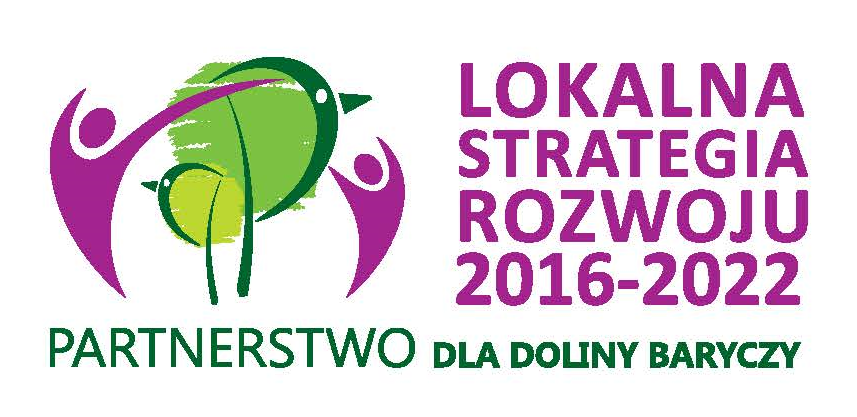 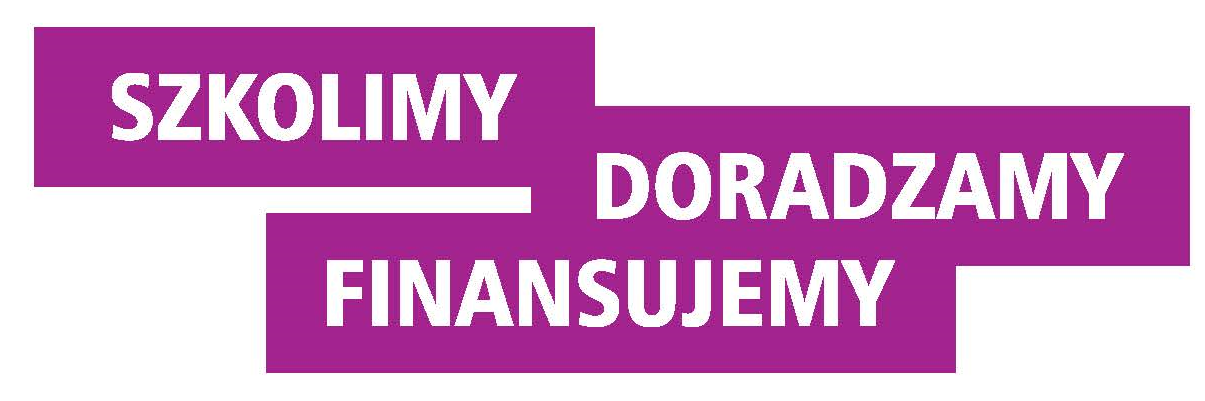 Limity i zasady PROW i PO RiM
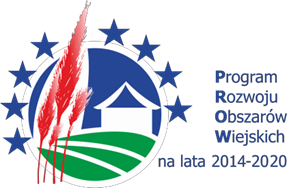 ROZPORZĄDZENIE
MINISTRA ROLNICTWA I ROZWOJU WSI 
z dnia 24 września 2015 r.
w sprawie szczegółowych warunków i trybu przyznawania pomocy finansowej w ramach poddziałania "Wsparcie na wdrażanie operacji w ramach strategii rozwoju lokalnego kierowanego przez społeczność" objętego Programem Rozwoju Obszarów Wiejskich na lata 2014-2020
Dz. U. z 2015 r. poz. 1570; zm.: Dz. U. z 2016 r. poz. 1390.
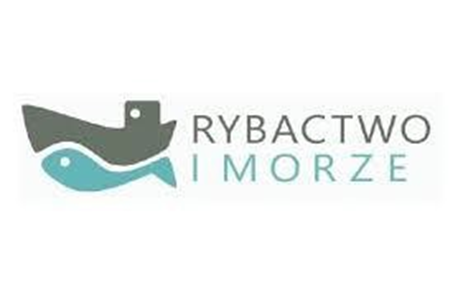 ROZPORZĄDZENIE 
MINISTRA GOSPODARKI MORSKIEJ I ŻEGLUGI ŚRÓDLĄDOWEJ
 z dnia 6 września 2016 r.

w sprawie szczegółowych warunków i trybu przyznawania, wypłaty i zwrotu pomocy finansowej na realizację operacji w ramach działań wsparcie przygotowawcze i realizacja lokalnych strategii rozwoju kierowanych przez społeczność, w tym koszty bieżące i aktywizacja, objętych Priorytetem 4. Zwiększenie zatrudnienia i spójności terytorialnej, zawartym w Programie Operacyjnym „Rybactwo i Morze” 
Poz. 1435
Limity środków
PO RiM 2014 – 2020
Konkursy
Poziom dofinansowania od 50 do 85% kosztów kwalifikowalnych, do 300 tys. w ramach przedsięwzięcia na jednego wnioskodawcę, a gdy jest uprawniony do rybactwa, prowadzi obrót produktami rybactwa lub ich przetwórstwo limit wynosi do 400 tys. zł (tylko w łańcuchu dostaw- P.1.1.2 i ofercie turystycznej- P.1.2.1)
Utworzenie lub utrzymanie min. jednego miejsca pracy
Podejmowanie działalności gospodarczej (wskaźnik – niepunktowany, za wyjątkiem grupy defaworyzowanej)
możliwość zaliczkowania, nawet do 100% pomocy
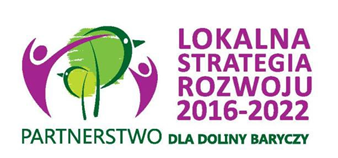 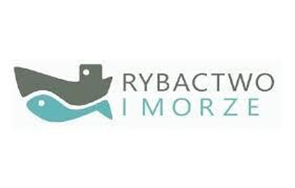 Rybactwo i Morze
Rodzaje beneficjenta:
osoba fizyczna
osoba prawna
jednostka organizacyjna nieposiadająca osobowości prawnej
jednostka samorządu terytorialnego
jednostka podległa jednostce samorządu terytorialnego
organizacja pozarządowa (cel statutowy: działalność na rzecz rozwoju sektora rybołówstwa i akwakultury)
podmiot prawa publicznego (rozporządzenie 1303/2013)
instytut badawczy
uczelnia
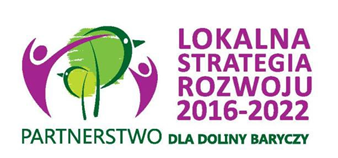 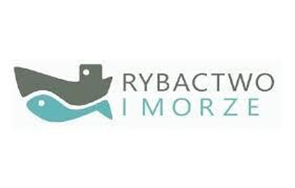 Rybactwo i Morze
Pomoc finansową przyznaje się na realizację operacji w ramach działania realizacja lokalnych strategii rozwoju kierowanych przez społeczność, która:
jest zgodna ze strategią rozwoju lokalnego kierowanego przez społeczność, 
 została wybrana przez lokalną grupę działania, o której mowa w art. 32 ust. 2 lit. b rozporządzenia wymienionego w pkt 1, zwaną dalej „LGD”;
3) nie jest finansowana z udziałem innych środków publicznych, z wyjątkiem współfinansowania tej operacji:
a) z dochodów jednostek samorządu terytorialnego stanowiących dochody własne lub subwencję ogólną,
b) z krajowych środków publicznych będących w dyspozycji ministra właściwego do spraw kultury i ochrony dziedzictwa
narodowego w ramach programu „Promocja kultury polskiej za granicą – Promesa”,
c) z krajowych środków publicznych będących w dyspozycji ministra właściwego do spraw turystyki,
d) ze środków Narodowego Funduszu Ochrony Środowiska i Gospodarki Wodnej oraz Wojewódzkich Funduszy Ochrony Środowiska i Gospodarki Wodnej;
4) zostanie zakończona w terminie 18 miesięcy od dnia zawarcia umowy o dofinansowanie, max do 15.07.2023!;
5) spełnia warunki określone w rozporządzeniu dla tej operacji;
6) Inwestycja na terenie objętym LSR
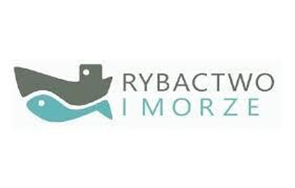 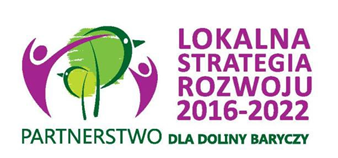 Do kosztów kwalifikowalnych (ponoszone już od 1.01.2015) nie zalicza się:
1)  zakupu używanych maszyn, urządzeń lub innego sprzętu;
2)  nabycia gruntu, budynku, budowli lub prawa do dysponowania nimi;
3)  nakładów rzeczowych;
4)  pracy własnej wykonywanej przez beneficjenta będącego osobą fizyczną i pracy wolontariuszy;
5)  ogólnych realizacji tej operacji, w tym honorariów architektów i inżynierów, opłat za konsultacje i doradztwo w zakresie przygotowania przez wnioskodawcę dokumentacji niezbędnej do przyznania i rozliczenia pomocy, w tym studiów wykonalności, oraz kosztów połączeń telefonicznych, opłat za zużytą wodę, energię elektryczną i nośniki energii:
a)  powyżej 10% wartości netto operacji,
b)  które nie miały bezpośredniego związku z realizacją operacji,
c)  które zostały naliczone i wykazane niezgodnie ze sposobem określonym w umowie o dofinansowanie;
6)  związanych z umową leasingu:
a)  w której brak jest postanowień przenoszących na beneficjenta własność rzeczy będących przedmiotem leasingu,
b)  odsetek, opłat ubezpieczeniowych, marży finansującego i kosztów ogólnych, w tym również podatku od towarów i usług (VAT);
7)  amortyzacji środków trwałych;
związanych z konserwacją obiektów kultu religijnego i cmentarzy
kosztów poniesionych w związku z realizacją tej operacji poza obszarem LSR (wyjątek: szkolenia, promowanie dziedzictwa kulturowego)
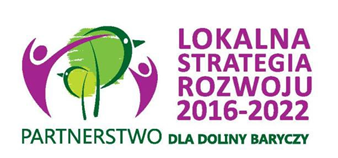 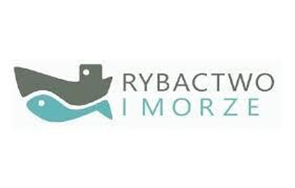 KOSZTY KWALIFIKOWALNE- zasady ponoszenia
Mogą być ponoszone od 1 stycznia 2015 r. (realizacja operacji nie może zostać zakończona przed zawarciem umowy)
Wysokość kosztów kwalifikowalnych ustala się na podstawie umowy, faktury lub innego równoważnego dokumentu księgowego oraz innych dokumentów potwierdzających dokonanie zapłaty przez beneficjenta (gromadzimy dokumenty księgowe)
Przy kosztach operacji konieczne jest zachowanie ZASAD KONKURENCYJNOŚCI opracowanych przez MRiRW-> https://www.gov.pl/web/arimr/zasady-konkurencyjnego-wyboru-wykonawcow-w-ramach-programu-operacyjnego-rybactwo-i-morze2  , czyli:
Dla wydatków do 20 000 zł netto-> zebranie min. 2-óch ofert. 
Dla wydatków w przedziale 20 000 -50 000 zł netto-> zebranie min 3-ech ofert lub zastosowanie takich zasad, jak dla wydatków pow. 50 000 zł netto
Dla wydatków pow. 50 000 zł netto -> min. 5 ofert lub upublicznienie zapytania w internecie
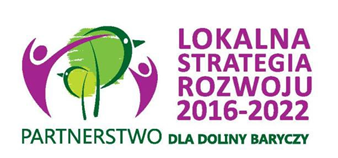 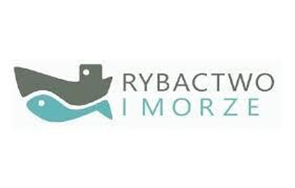 Zatrudnienie z PO RIM
Warunek utworzenia miejsca pracy uznaje się za spełniony, jeśli zatrudnienie: 
bezpośrednio związane jest z realizowaną operacją,
na podstawie umowy o pracę, spółdzielczej umowy o pracę, umowy zlecenia lub umowy o dzieło,
w wymiarze czasu co najmniej 20 godzin tygodniowo, 
umowa o pracę lub spółdzielcza umowa o pracę może zostać zawarta na czas określony, jednak nie krótszy niż 3 lata*, 
związane z wykonywaniem prac sezonowych na podstawie stosunku pracy, zawierane na czas wykonania określonych czynności związanych z tzw. sezonowością. Minimalny czas trwania takiej umowy to 3 miesiące, ponawiany co roku, co najmniej przez 3 lata; polega na świadczeniu pracy na rzecz beneficjenta przez członków rodziny pozostających we wspólnym gospodarstwie domowym, pod warunkiem, że pomiędzy beneficjentem a członkiem rodziny zostanie zawarta pisemna umowa ), a w przypadku utrzymania miejsca pracy, umowa ta powinna być zawarta przynajmniej 12 miesięcy przez złożeniem wniosku o dofinansowanie (jeśli dotyczy), 
ogółem zwiększy się łączna liczba zatrudnionych pracowników do dnia złożenia wniosku o płatność w stosunku do liczby zatrudnienia w dniu złożenia wniosku o dofinansowanie-> nieaktualny zapis w instrukcji (nie obowiązuje)!!!
Utworzone miejsce pracy winno mieć charakter stały, a w przypadku stanowisk sezonowych – powtarzalny
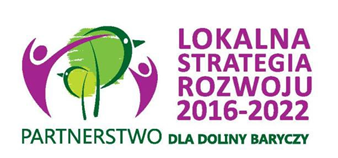 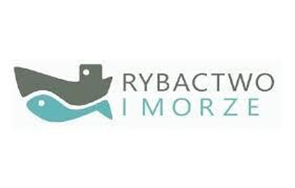 Zatrudnienie z PO RIM
Warunek utrzymania miejsca pracy : 
Utrzymanie  istniejącego co najmniej przez 12 miesięcy bezpośrednio poprzedzających dzień złożenia wniosku o dofinansowanie, zagrożonego likwidacją miejsca pracy, które bez pomocy finansowej w ramach Priorytetu 4 „Zwiększenie zatrudnienia i spójności terytorialnej”, zawartego w Programie zostałoby utracone.
Warunki zatrudnienia nie powinny ulec pogorszeniu, np. zmniejszenie etatu czy zamiana etatu na zlecenie!
Podjęcie działalności gospodarczej należy rozumieć jako podjęcie działalności gospodarczej w myśl ustawy z dnia 6 marca 2018 r.- Prawo przedsiębiorców (Dz.U. poz. 646 i 1479)

MGMiŻŚ-> wyjaśnienie https://mgm.gov.pl/rybolowstwo/po-ryby-morze-2014-2020/interpretacje/priorytet-4-interpretacje/
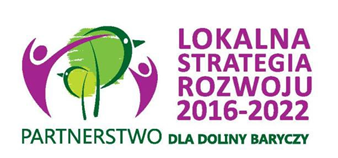 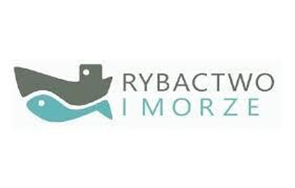 Zobowiązania z umowy
poniesienie i udokumentowanie kosztów operacji
spełnianie wymagań sanitarnych, ochrony środowiska, weterynaryjnych, a także dotyczących bezpieczeństwa żywności i żywienia oraz warunków ochrony zwierząt
osiągnięcie celu i wskaźników operacji do dnia złożenia wniosku o płatność
niefinansowanie operacji z udziałem innych środków publicznych
zachowanie celu operacji (miejsc pracy) do 3-ech lat od daty rozliczenia operacji, a wyników inwestycji do 5-u lat (prowadzenie działalności, zakaz zbycia zakupów z operacji)
oddzielny system rachunkowości, jeśli Beneficjent jest zobowiązany do prowadzenia pełnych ksiąg rachunkowych
do 5-u lat od rozliczenia operacji trzeba: prowadzić działalność, nie zbywać zakupionych rzeczy, poddawać się kontroli, przechowywać dokumenty, udostępniać dane wz. z operacją
do 3-ech lat po rozliczeniu trzeba składać sprawozdanie dot. miejsc pracy i je utrzymywać
od momentu zawarcia umowy do rozliczenia trzeba informować o uzyskanym wsparciu (plakat, www)
wydatki muszą być ponoszone zgodnie z zasadami konkurencyjności
Limity środków PROW 2014 – 2020
Nabór I kw.2022
Konkursy
Minimalna wartość kosztów całkowitych 50 tys. 
max. dofinasowanie 300 tys. 
Działalność gospodarcza:
 Podejmowanie- PREMIA 100 tys. zł– 95% kosztów na ok. 106 tys. Zawsze wnioskujemy o 100 tys. zł, 80 tys. zł wypłacane po zawarciu umowy, a 20 tys. zł po zrealizowaniu operacji (obecnie brak środków)
Rozwijanie
Min. 50 % kosztów, warunkowo zwiększony limit do 70%
min. 25 tys.- max  300 tys. zł w formie refundacji, po zawarciu umowy możliwe wyprzedzające finansowanie w wys. 36,37% pomocy
Pomoc pow. 25 tys. zł, jeśli operacja zakłada:
a) utworzenie co najmniej jednego miejsca pracy w przeliczeniu na pełne etaty średnioroczne i jest to uzasadnione zakresem realizacji operacji, a osoba, dla której zostanie utworzone to miejsce pracy, zostanie zatrudniona na podstawie umowy o pracę lub spółdzielczej umowy o pracę,
b) utrzymanie miejsc pracy, w tym miejsc pracy, które zostaną utworzone w ramach realizacji operacji, do dnia, w którym upłyną 3 lata od dnia wypłaty płatności końcowej
OGÓLNE WARUNKI PRZYZNANIA POMOCY  PROW / RLKS
1. Kto może ubiegać się o pomoc?
1) Osobą fizyczną , jeżeli:
jest obywatelem państwa członkowskiego Unii Europejskiej,
jest pełnoletnia,
 ma miejsce zamieszkania na obszarze wiejskim objętym LSR – w przypadku gdy osoba fizyczna nie wykonuje działalności gospodarczej, do której stosuje się przepisy ustawy z dnia 2 lipca 2004 r. o swobodzie działalności gospodarczej (Dz. U. z 2015 r. poz. 584, z późn. zm. 2)),
 miejsce  oznaczone  adresem,  pod  którym  wykonuje  działalność  gospodarczą,  wpisanym  do Centralnej  Ewidencji  i  Informacji  o  Działalności  Gospodarczej,  znajduje  się  na  obszarze  wiejskim objętym  LSR  –  w  przypadku  gdy  osoba  fizyczna  wykonuje  działalność  gospodarczą,  do  której stosuje się przepisy ustawy z dnia 2 lipca 2004 r. o swobodzie działalności gospodarczej, albo
2)  osobą prawną , z wyłączeniem województwa, jeżeli siedziba tej osoby lub jej oddziału znajduje się na obszarze wiejskim objętym LSR, albo
 jednostką organizacyjną nieposiadającą osobowości prawnej, której ustawa przyznaje zdolność prawną, jeżeli siedziba tej jednostki lub jej oddziału znajduje się na obszarze wiejskim objętym LSR.
OGÓLNE WARUNKI PRZYZNANIA POMOCY  PROW / RLKS
Kto może ubiegać się o pomoc?

2.  W przypadku gdy operacja będzie realizowana w ramach wykonywania działalności gospodarczej w formie spółki cywilnej warunki określone w ust. 1 powinny być spełnione przez wszystkich wspólników tej spółki.
W przypadku gdy podmiot ubiegający się o przyznanie pomocy wykonuje działalność gospodarczą, do której stosuje się przepisy ustawy z dnia 2 lipca 2004 r. o swobodzie działalności gospodarczej, pomoc jest przyznawana, jeżeli podmiot ten prowadzi mikroprzedsiębiorstwo albo małe przedsiębiorstwo w rozumieniu przepisów rozporządzenia Komisji (UE) nr 651/2014 z dnia 17 czerwca 2014 r. uznającego niektóre rodzaje pomocy za zgodne z rynkiem wewnętrznym w zastosowaniu art. 107 i 108 Traktatu (Dz. Urz. UE L 187 z 26.06.2014, str. 1).


-> do 50-u pracowników w firmie
-> roczny obrót netto nie większy niż 10 mln Euro
OGÓLNE WARUNKI PRZYZNANIA POMOCY  PROW / RLKS
M.in. weryfikuje się:
Zameldowanie/Oddział/siedziba osoby prawnej (jednostki nie posiadającej osobowości prawnej) na terenie LSR 
Przy podejmowaniu- Wnioskodawca nie jest rolnikiem (wyj.: przetwórstwo spożywcze)
Operacja jest zgodna z zakresem pomocy określonym w rozporządzeniu
Realizacja inwestycji na obszarze objętym LSR
Prawo do dysponowania nieruchomością/ tytuł prawny
Okres realizacji operacji (max. 2 etapy, 24 m-ce), do 30.06.2024!
Min. wartość  całkowita > 50 tys. zł
Realizacja operacji nie jest możliwa do bez udziału środków publicznych
Wydano decyzję środowiskową, jeśli była wymagana
OGÓLNE WARUNKI PRZYZNANIA POMOCY  PROW / RLKS
BIZNES
M.in. weryfikuje się, czy:
Wnioskodawca posiada doświadczenie, zasoby, kwalifikacje lub wykonuje działalność w zakresie objętym operacją (rozwijanie)
Operacja jest uzasadniona ekonomicznie (NPV w BP > 0)
Podejmowanie- wnioskodawca nie prowadził DG min. 3 m-ce przed złożeniem wniosku
Rozwój- w ciągu 3-ech ostatnich lat prowadził przez min. 365 dni DG
Koszty stanowiące podstawę wyliczenia pomocy mieszczą się w katalogu kosztów w Rozporządzeniu, są uzasadnione i racjonalne
Podejmowanie- działalność będzie prowadzona we własnym imieniu
Rozwój- powstanie min. 1-o miejsce pracy (pełny etat, umowa o pracę)
OGÓLNE WARUNKI PRZYZNANIA POMOCY  PROW / RLKS
Koszty kwalifikowalne- ponoszone po złożeniu wniosku do LGD!:
Koszty które są uzasadnione zakresem operacji, niezbędne do osiągnięcia jej celu oraz racjonalne i obejmują koszty:
1) ogólne, o których mowa w art. 45 ust. 2 lit. c rozporządzenia nr 1305/2013 (tj. związane z kosztami budowy lub modernizacji nieruchomości, lub kosztami zakupu lub leasingu nowych maszyn i wyposażenia do wartości rynkowej majątku), takie jak:
- honoraria architektów, inżynierów, opłaty za konsultacje, opłaty za doradztwo w zakresie zrównoważenia środowiskowego i gospodarczego, w tym studia wykonlności;
Przy ustalaniu wysokości pomocy koszty ogólne są uwzględniane w wysokości nieprzekraczającej 10% pozostałych kosztów kwalifikowalnych operacji.
zakupu robót budowlanych lub usług,
zakupu lub rozwoju oprogramowania komputerowego oraz zakupu patentów, licencji lub wynagrodzeń za przeniesienie autorskich praw majątkowych lub znaków towarowych,
najmu lub dzierżawy maszyn, wyposażenia lub nieruchomości,
zakupu nowych maszyn lub wyposażenia, a w przypadku operacji w zakresie zachowania
dziedzictwa lokalnego – również używanych maszyn lub wyposażenia, stanowiących eksponaty,
OGÓLNE WARUNKI PRZYZNANIA POMOCY  PROW / RLKS
Koszty kwalifikowalne c.d.
zakupu środków transportu, z wyłączeniem zakupu samochodów osobowych przeznaczonych do przewozu mniej niż 8 osób łącznie z kierowcą,
Przy ustalaniu wysokości pomocy koszty zakupu środków transportu są ustalane w
wysokości nieprzekraczającej 30% pozostałych kosztów kwalifikowalnych operacji, pomniejszonych o kosztyogólne.
zakupu rzeczy innych niż wymienione w pkt. 5) i 6), w tym materiałów,
wynagrodzenia i innych świadczeń, o których mowa w Kodeksie pracy, związanych z
pracą pracowników beneficjenta, a także inne koszty ponoszone przez beneficjenta na podstawie odrębnych przepisów w związku z zatrudnieniem tych pracowników – w przypadku operacji w zakresie tworzenia lub rozwoju inkubatorów przetwórstwa lokalnego i wspierania współpracy między podmiotami wykonującymi działalność gospodarczą,
podatku od towarów i usług (VAT), zgodnie z art. 69 ust. 3 lit. c rozporządzenia nr 1303/2013(podatek od wartości dodanej (VAT), z wyjątkiem podatku którego nie można odzyskać namocy prawodawstwa krajowego VAT)
W przypadku projektu grantowego do kosztów kwalifikowalnych zalicza się wyłącznie
granty.
OGÓLNE WARUNKI PRZYZNANIA POMOCY  PROW / RLKS
Koszty kwalifikowalne c.d.

KOSZTAMI KWALIFIKOWALNYMI NIE SĄ MOGĄ BYĆ KOSZTY BIEŻĄCE!
Art. 61 Rozporządzenia Parlamentu Europejskiego i Rady (UE) nr 1305/2013 z dnia 17 grudnia 2013 r. w sprawie wsparcia rozwoju obszarów wiejskich przez Europejski Fundusz Rolny na rzecz Rozwoju Obszarów Wiejskich (EFRROW) i uchylające rozporządzenie Rady (WE) nr 1698/2005 wskazuje koszty bieżące jako:
koszty operacyjne; 
koszty personelu; 
koszty szkolenia; 
koszty związane z kształtowaniem wizerunku; 
koszty finansowe;
koszty związane z tworzeniem sieci kontaktów.
OGÓLNE WARUNKI PRZYZNANIA POMOCY  PROW / RLKS
Wykluczone branże:
1) działalność usługowa wspomagająca rolnictwo i następująca po zbiorach;
2) górnictwo i wydobywanie;
3) działalność usługowa wspomagająca górnictwo i wydobywanie;
4) przetwarzanie i konserwowanie ryb, skorupiaków i mięczaków;
5) wytwarzanie i przetwarzanie koksu i produktów rafinacji ropy naftowej;
6) produkcja chemikaliów oraz wyrobów chemicznych;
7) produkcja podstawowych substancji farmaceutycznych oraz leków i pozostałych wyrobów farmaceutycznych;
8) produkcja metali;
9) produkcja pojazdów samochodowych, przyczep i naczep oraz motocykli;
10) transport lotniczy i kolejowy;
11) gospodarka magazynowa;
OGÓLNE WARUNKI PRZYZNANIA POMOCY  PROW / RLKS
Zobowiązania z umowy dla rozwijania działalności:
1) realizacja operacji zgodnie z biznesplanem, osiągnięcie celu i wskaźników z umowy
2) niefinansowanie operacji z innych środków publicznych
3) prowadzenie działalności i utrzymanie utworzonego miejsca pracy do 3-ech lat od rozliczenia, nie wolno też sprzedać elementów zakupionych w ramach operacji i trzeba wykorzystywać je zgodnie z celem operacji, trzeba poddawać się kontroli
4) ponoszenie kosztów zatrudnienia pracownika (nie można zalegać z wypłatą ) 
5) do 5-u lat od rozliczenia  zobowiązanie przechowywania dokumentów, udzielania informacji, informowania o sytuacji prawnej mogącej mieć wpływ na postanowienia umowy
6) realizacja operacji w określonym terminie w umowie
7) udokumentowanie realizacji operacji
8) złożenie informacji monitorującej po roku od rozliczenia operacji
9) informowanie o uzyskanym wsparciu od umowy ro rozliczenia (plakat, www)
10) jeśli obowiązuje pełna księgowość, to wydatki z operacji muszą zostać wyodrębnione w księgowości (prowadzenie oddzielnego systemu rachunkowości)
11) do dnia złożenia wniosku o płatność trzeba spełniać warunki dostępu (mikro, małe przedsiębiorstw,  oddział firmy na terenie LSR)
Cel ogólny
1. Rozwój gospodarczy Doliny Baryczy, służący zachowaniu specyfiki obszaru i polepszeniu jakości życia.
Zakres tożsamy z celem opisanym w par. 6 Rozporządzenia MGMiŻŚ
2021-04-15
Preferowany zakres obejmuje:  Zabezpieczenie przed szkodliwą działalnością gatunków chronionych, działalnością kłusowników, miedzy innymi poprzez wsparcie straży rybackich, monitoring i ograniczenie dostępu do stawów w szczególności na obszarach cennych przyrodniczo.
Grupa wsparcia: 
Osoby fizyczne, przedsiębiorcy, osoby prawne lub jednostki organizacyjne nieposiadające osobowości prawnej 

Intensywność wsparcia: maksymalna do kwoty wynikającej z Rozporządzenia MGMiŻŚ z 06 września 2016 r., 
Poziom dofinansowania i warunki dostępu: 
od 50% do 85% w przypadku zakresu operacji wskazanego w pkt. a-e (wyższy poziom dofinansowania zależy od tego, czy operacja zapewnia publiczny dostęp do jej wyników oraz spełnia jeden z warunków: jest w interesie zbiorowym lub ma zbiorowego beneficjenta lub ma innowacyjne właściwości w stosownych przypadkach na szczeblu lokalnym);
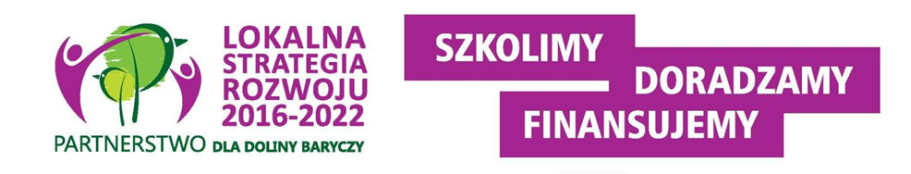 2021-04-15
Warunkiem jest wpisanie we wniosku i osiągnięcie wskaźników:
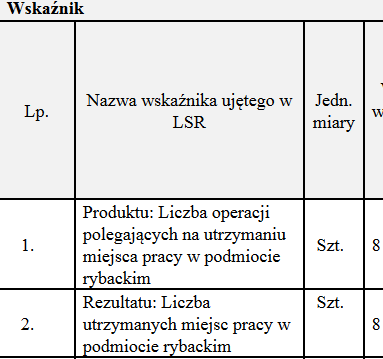 Wnioskodawca musi wykazać miejsce pracy, które zostałoby zlikwidowane, gdyby nie realizacja operacji:
-> wnioskując o dofinasowanie musi już mieć pracowników, 
-> przynajmniej na umowy sezonowe
-> w przypadku członków rodziny zatrudnienie w okresie min. 12 miesięcy przed złożeniem wniosku
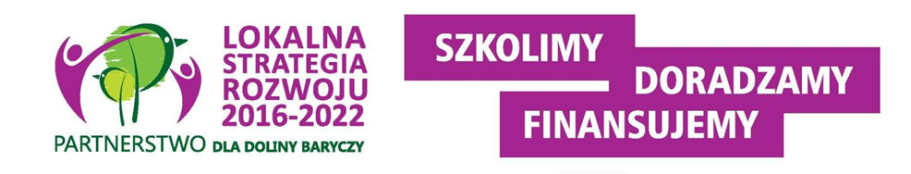 2021-04-15
Zakres tożsamy z celem opisanym w par. 5 Rozporządzenia MGMiŻŚ
Grupa wsparcia: osoby fizyczne, przedsiębiorcy, osoby prawne lub jednostki organizacyjne nieposiadające osobowości prawnej 

Intensywność wsparcia: maksymalna do kwoty wynikającej z Rozporządzenia MGMiŻŚ z 06 września 2016 r.

Poziom dofinansowania i warunki dostępu: do 50% , operacja zakłada utworzenie lub utrzymanie co najmniej jednego miejsca pracy lub podjęcie działalności gospodarczej w rozumieniu przepisów o swobodzie działalności gospodarczej, i wynika to z celu realizowanej operacji
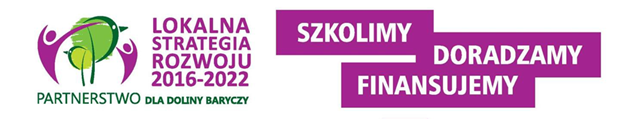 Warunkiem jest wpisanie we wniosku i osiągnięcie wskaźników:
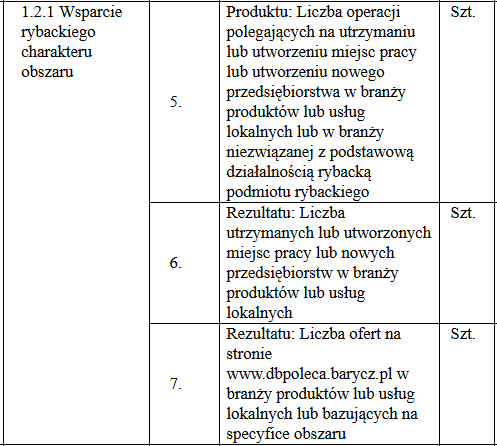 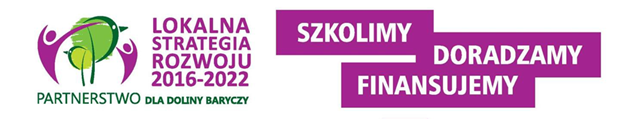 Budżet i harmonogram RiM
cel 1
NABÓR 16/2022/PORiM
Podana alokacja jest orientacyjna i zależy od aktualnego kursu Euro i kwoty wolnych środków przekazywanych przez Ministerstwo Rolnictwa i Rozwoju Wsi na początku każdego miesiąca. LGD dokonuje wyboru operacji do limitu środków w PLN wskazanego w ogłoszeniu o naborze. Wnioskodawcy, którzy nie zmieścili się w dostępnej alokacji środków, a przeszli pozytywnie całość oceny operacji, zostają wpisani na listę ocenionych operacji, jako operacje wybrane nie mieszczące się w limicie środków wskazanych w naborze, co daje im status oczekujących na ewentualne zwolnienie środków przez Wnioskodawców mieszczących się w limicie i możliwość uzyskania wsparcia w późniejszym terminie lub w sytuacji, gdy po ponownym przeliczeniu limitu środków przez Samorząd Województwa w trakcie rozpatrywania wniosków przez Samorząd Województwa po kursie  bieżącym wymiany EUR do PLN, wskazanym przez Ministerstwo Rolnictwa i Rozwoju Wsi za miesiąc poprzedzający miesiąc dokonania obliczeń pojawią się wolne środki w kwocie umożliwiającej sfinansowanie oczekującej operacji. Zależność alokacji od kursu Euro może powodować również, że wskazane na liście ocenionych operacji wniosku wybrane i mieszczące się w limicie w momencie ponownego przeliczenia alokacji nie zmieszczą się w zaktualizowanym limicie. Przystępując do naboru, Wnioskodawca akceptuje i przyjmuje powyższe do wiadomości.
Grupa wsparcia: Rolnicy w zakresie produkcji artykułów spożywczych lub produkcji  napojów, osoby fizyczne i firmy tworzące lub rozwijacie działalność związaną z produkcją lub sprzedażą usług i produktów lokalnych. Wsparcie grup defaworyzowanych. Różnicowanie działalności, tworzenie i rozwijanie działalności gospodarczej.
Intensywność wsparcia:Podejmowanie działalności: Tworzenie nowej działalności- PREMIA: w kwocie 100 tys. zł  stanowiąca nie mniej niż  95% kosztów kwalifikowanych
Rozwijanie z miejscami pracy: max 70% w tym: 50%+ 10% premii dla zatrudnienia z grupy defaworyzowanej + 10% premii dla użytkowników lub kandydatów do znaku DBP, do kwoty maksymalnej wynikającej z rozporządzenia na wdrażanie LSR w ramach PROW
Dla operacji bez utrzymania i tworzenia nowych miejsc pracy(max. 25 000,00 zł przyznanej łącznie w ramach poddziałania 19.2 pomocy, min. 50 tys. kosztów całkowitych operacji):
a)       wnioskodawca jest użytkownikiem znaku Dolina Baryczy Poleca i posiada znak Dolina Baryczy Poleca na rozwijany produkt lub usługę, a koszty wsparcia objętej znakiem oferty stanowią min. 70% kosztów całkowitych operacji, wówczas poziom dofinansowania kosztów kwalifikowalnych wynosi max. 70%, 
b)       wnioskodawca jest kandydatem do znaku Dolina Baryczy Poleca na rozwijany produkt lub usługę lub jest użytkownikiem znaku Dolina Baryczy Poleca i tworzy nowy produkt lub usługę, a koszty wsparcia rozwijanej oferty stanowią min. 70% kosztów całkowitych operacji, wówczas poziom dofinansowania kosztów kwalifikowalnych wynosi max. 60% kosztów kwalifikowalnych,
c) w pozostałych przypadkach poziom dofinansowania wynosi max. 50% kosztów kwalifikowalnych
Operacje muszą realizować wskaźniki produktu i rezultatu:







Na etapie wniosku o przyznanie pomocy należy określić docelową wartość wskaźnika!!!
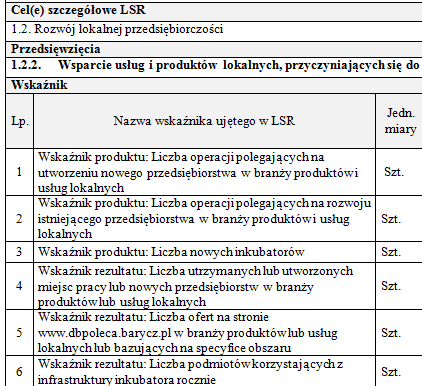 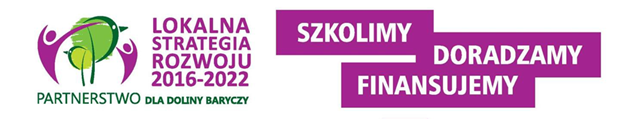 Grupy wsparcia: Osoby fizyczne lub firmy prowadzące działalność Grupy defaworyzowane. Tworzenie lub rozwijanie działalności gospodarczej.
Intensywność wsparcia:
Podejmowanie działalności: Tworzenie nowej działalności- PREMIA: w kwocie 100 tys. zł  stanowiąca nie mniej niż  95% kosztów kwalifikowanychRozwijanie z miejscami pracy: max 70% w tym:50%+ 15% premii dla zatrudnienia z grupy defaworyzowanej + 5% osób planujących rozwijać działalność we współpracy z samorządami lokalnymi, do kwoty maksymalnej wynikającej z rozporządzenia na wdrażanie LSR w ramach PROW 
Dla operacji bez utrzymania i tworzenia nowych miejsc pracy (max. 25 000,00 zł przyznanej łącznie w ramach poddziałania 19.2 pomocy, min. 50 tys. kosztów całkowitych operacji):
a)       wnioskodawca jest użytkownikiem znaku Dolina Baryczy Poleca i posiada znak Dolina Baryczy Poleca na rozwijany produkt lub usługę, a koszty wsparcia objętej znakiem oferty stanowią min. 70% kosztów całkowitych operacji, wówczas poziom dofinansowania kosztów kwalifikowalnych wynosi max. 70%, 
b)       wnioskodawca jest kandydatem do znaku Dolina Baryczy Poleca na rozwijany produkt lub usługę lub jest użytkownikiem znaku Dolina Baryczy Poleca i tworzy nowy produkt lub usługę, a koszty wsparcia rozwijanej oferty stanowią min. 70% kosztów całkowitych operacji, wówczas poziom dofinansowania kosztów kwalifikowalnych wynosi max. 60% kosztów kwalifikowalnych,
c) w pozostałych przypadkach poziom dofinansowania wynosi max. 50% kosztów kwalifikowalnych
Operacje muszą realizować wskaźniki produktu i rezultatu:








Na etapie wniosku o przyznanie pomocy należy określić docelową wartość wskaźnika!!!
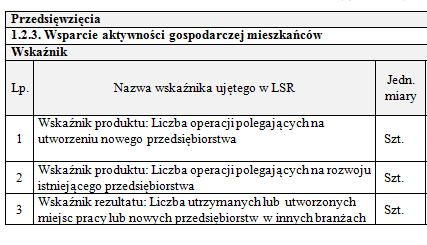 .
Oszczędności ponaborowe PROW, cel 1
NABÓR 17/2022/PROW
Alokacja będzie podana w Euro, a w złotówkach po przeliczeniu po kursie 4 zł/Euro
Na etapie podpisywania umów w SW może się okazać, że środków w zł po aktualnym kursie będzie więcej- ważenie dla rozwijania działalności!!!
Ostateczny podział alokacji między 1.2.2 i 1.2.3 jest obecnie ustalany
Kryteria wyboru operacji
Dostępne na pod linkiem: http://projekty.barycz.pl/lokalne-kryteria-wyboru-dla-konkursow-865
BIZNES Zgodność operacji z określonymi przez LGD kryteriami wyboru operacji:
Szkolenia nt. ochrony środowiska
Szkolenia nt. zachowania specyfiki obszaru
Przygotowanie wniosku 
Rozwijanie   oferty obszaru
Innowacyjność  
Wkład własny 
Wsparcie systemu Dolina Baryczy Poleca 
Racjonalność kosztów 
Gotowość wniosku do realizacji  
Przeciwdziałanie zmianom klimatu w inwestycjach 
Promocja obszaru
Wsparcie oferty obszaru 
Komplementarność z realizowanymi projektami
Wykorzystanie lokalnych zasobów  
Tworzenie nowych miejsc pracy 
Defaworyzowani na rynku pracy 
Zaspokajanie potrzeb grup defaworyzowanych na rynku pracy 
Rozwijany zakres usług  
Rybackość 
Potencjał turystyczny obszaru
Przynależność do systemu Dolina Baryczy Poleca
Działalność rozwijana  we współpracy z  samorządami lokalnymi 
Związek z obszarem 
Realizacja zbiorowego interesu
Kryteria wyboru operacji
Dostępne na pod linkiem: http://projekty.barycz.pl/lokalne-kryteria-wyboru-dla-konkursow-865
POMYŚL O TYM WCZEŚNIEJ!
! Nie wszystkie kryteria dotyczą wszystkich (w opisie kryterium sprawdź ostatnią kolumnę: czy jest tam przedsięwzięcie, w którym wnioskujesz, czy nie ma wyłączenia np. dla podejmowania działalności?
! Nie wystarczy odniesienie pisemne, muszą być załączone dokumenty
! To na wnioskodawcy ciąży ciężar udowodnienia spełniania kryterium
! W przypadku takiej samej liczby punktów, liczy się termin złożenia wniosku
! Nie wzywamy do uzupełnień w zakresie kryteriów
! Zobacz materiał ze szkolenia z kryteriów: projekty.barycz.pl


KRYTERIA DO ZAPLANOWANIA
4. Rozwijanie   oferty obszaru
Umieszczenie oferty bazującej na specyfice obszaru na stronie dbpoleca.barycz.pl
Kryteria wyboru operacji
Dostępne na pod linkiem: http://projekty.barycz.pl/lokalne-kryteria-wyboru-dla-konkursow-865
POMYŚL O TYM WCZEŚNIEJ!

7. Wsparcie systemu Dolina Baryczy Poleca 
Zakup materiałów promocyjnych obszaru ze strony sklep.barycz.pl, dokumentowanie transakcji z użytkownikami Dolina Baryczy Poleca
Jeśli nabór RiM w maju, to zakupy tylko do końca kwietnia!!!!

8. Racjonalność kosztów 
Poszukiwanie ofert (min. 2) na każdy koszt w zestawieniu rzeczowo- finansowym lub kosztorys
Kryteria wyboru operacji
Dostępne na pod linkiem: http://projekty.barycz.pl/lokalne-kryteria-wyboru-dla-konkursow-865
POMYŚL O TYM WCZEŚNIEJ!

12. Przeciwdziałanie zmianom klimatu w inwestycjach 
Przy planowaniu budowy, modernizacji czy wyposażenia warto uwzględnić OZE
9. Gotowość wniosku do realizacji 
Pozwolenie na budowę
Zgłoszenie prac niewymagających pozwolenia na budowę
Zgłoszenie zmiany sposobu użytkowania budynku lub jego części (nawet, gdy zakres nie obejmuje prac budowlanych!)
Kryteria wyboru operacji
Dostępne na pod linkiem: http://projekty.barycz.pl/lokalne-kryteria-wyboru-dla-konkursow-865
POMYŚL O TYM WCZEŚNIEJ!
17. Wykorzystanie lokalnych zasobów 
Przy planowaniu budowy, modernizacji czy wyposażenia warto uwzględnić Katalog Infrastruktury dla Doliny Baryczy -> http://nasza-barycz.pl/katalog-infrastruktury-1531 
 
24. Przynależność do systemu Dolina Baryczy Poleca
Preferuje operacje realizowane przez użytkowników lub kandydatów do znaku Dolina Baryczy Poleca -> nabór wniosków o przyznanie znaku w I 2022, więcej tutaj: http://dbpoleca.barycz.pl/pl/oznakuj-swoj-produktusluge-8#scroll-to
Lista rankingowa
Pomoc  przysługuje  według kolejności  ustalonej  na  podstawie  liczby  punktów  uzyskanych  w  ramach  oceny prowadzonej  z  zastosowaniem  kryteriów  wyboru  operacji  określonych  w  LSR  i wskazanych w ogłoszeniu,
W terminie 4-ech (lub 3-ech w PORiM) miesięcy od dnia przekazania wniosku o przyznanie pomocy zarządowi województwa przez LGD, a w przypadku wniosku o przyznanie  pomocy na  projekt grantowy   lub   operację   własną   LGD   –   od   dnia   złożenia   tego   wniosku,   zarząd województwa:
wzywa podmiot ubiegający się o przyznanie pomocy do zawarcia umowy – w przypadku pozytywnego rozpatrzenia wniosku o przyznanie pomocy;
informuje   podmiot   ubiegający   się   o   przyznanie   pomocy   o   odmowie przyznania pomocy – w przypadku gdy nie są spełnione warunki przyznania pomocy.

Zobacz listy z poprzednich naborów: http://projekty.barycz.pl/zakonczone-nabory-278
TERMIN I ALOKACJA NABORÓW
-> Od czego zacząć?
Zanim sięgniesz po środki: http://projekty.barycz.pl/zanim-siegniesz-po-srodki-1177 
 Wzory wniosków RiM: https://www.gov.pl/web/arimr/dzialanie-42-realizacja-lokalnych-strategii-rozwoju-kierowanych-przez-spolecznosc-z-wylaczeniem-projektow-grantowych 
Wzory wniosków PROW rozwijanie: https://www.gov.pl/web/arimr/poddzialanie-192-wsparcie-na-wdrazanie-operacji-w-ramach-strategii-rozwoju-lokalnego-kierowanego-przez-spolecznosc3
OGŁOSZENIE O NABORZE- szukaj na stronie projekty.barycz.pl
LOKALNA STRATEGIA ROZWOJU
2016-2022
PARTNERSTWO 
DLA  DOLINY BARYCZV
SZKOLIMY
DORADZAMY
FINANSUJ EMY
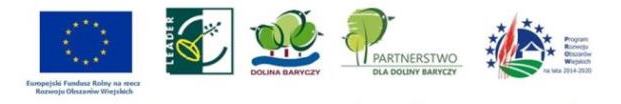 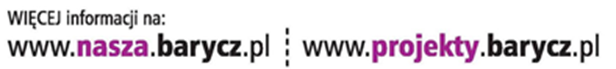 Biuro Stowarzyszenia ”Partnerstwo dla Doliny Baryczy”
  56 – 300 Milicz Pl. Ks.E. Waresiaka 7 

Czynne od pn – pt w godz. 8 – 16
Doradztwo od 10 – 16 po uzgodnieniu terminu 
partnertwo@nasza.barycz.pl 
Tel. 71 38 30 432 w. 22 lub  535 999 187
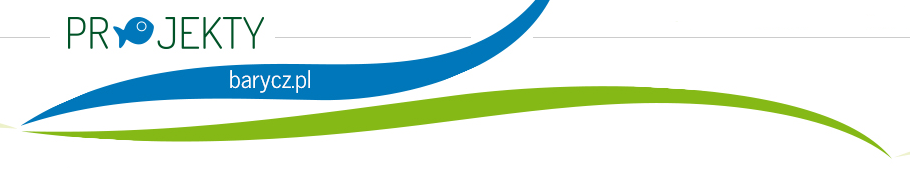 Zajrzyj na naszą stronę  poświęconą projektom. 
www.projekty.barycz.pl
Znajdziesz tam informację dotyczące  zrealizowanych projektów, możliwości dofinansowania, zasad doradztwa a także materiały ze szkoleń!
Materiał opracowany przez Stowarzyszenie „Partnerstwo dla Doliny Baryczy”
Instytucja Zarządzająca PROW 2014-2020 – Minister Rolnictwa i Rozwoju Wsi
Materiał współfinansowany ze środków Unii Europejskiej w ramach Poddziałanie 19.4 Wsparcie na rzecz kosztów bieżących i aktywizacji
Programu Rozwoju Obszarów Wiejskich na lata 2014-2020.
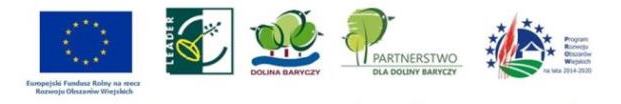